2019 JOINT AUSTRALASIAN SEXUAL HEALTH AND HIV&AIDS CONFERENCE
RISK PERCEPTIONS AND HIV TESTING 
IN FAMILIES LIVING WITH MIXED HIV STATUS
Asha Persson1, Christy E. Newman1, Myra Hamilton2, kylie valentine2, jack Wallace3, joanne Bryant1, Rebecca  M. Gray1, Kerryn Drysdale1 
1 Centre for Social Research in Health, UNSW Sydney, 2 Social Policy Research Centre, UNSW Sydney, 3 Burnet Institute, Melbourne
Acknowledgements :
Many thanks to all participants with lived experience, their families, and stakeholders, who generously shared their time and stories with us. Thanks also to the interviewers and research assistants, to the members of the project Advisory Committee, and other partner organisations who supported us with recruitment.
Disclosures:
This study is funded by an ARC Discovery grant (DP160100134). We have no other disclosures.
Join the Conversation @ASHMMEDIA           #HIVAUS19  #SH19
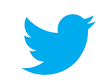 2019 JOINT AUSTRALASIAN SEXUAL HEALTH AND HIV&AIDS CONFERENCE
BACKGROUND/AIMS & METHODS:

 Little is known about families affected by HIV, including risk perceptions and HIV testing.

 People with HIV (and other blood-borne viruses) are in a serodiscordant relationship with family members, but this is rarely explored.

 Aims: to document and understand the family life of viral infections, including impact, support, communication, relationship dynamics, and service engagement.
_______________________________________________________________________________________

 My Health, Our Family: Qualitative 3-year study. Referral sampling.

In-depth interviews in 2017-2019 with people diagnosed with HIV, hepatitis C and/or hepatitis B, and with family members (n=61 participants).

“Family” was self-defined and included partners, parents, children, siblings, pets and extended family, as well as families of choice, affinity, or intimate connection. 

 Study end point: to increase understanding of and support for serodiscordant families.
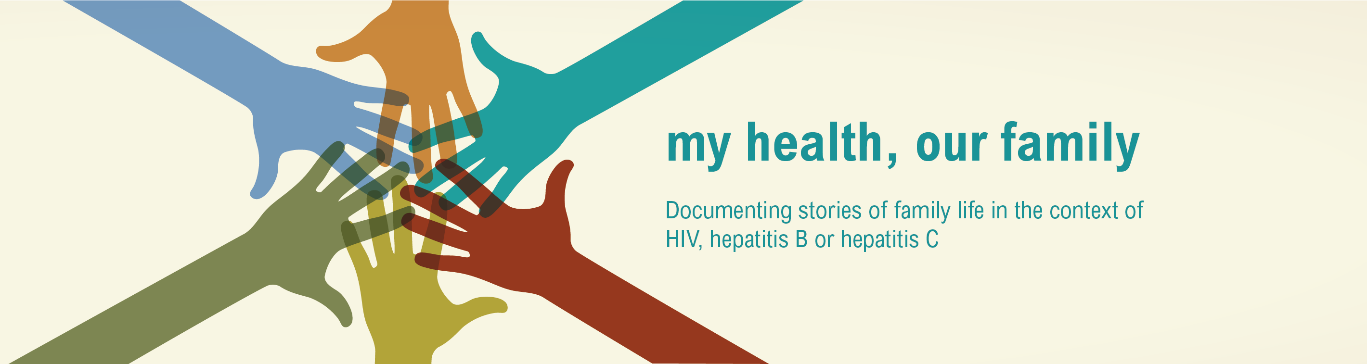 Join the Conversation @ASHMMEDIA           #HIVAUS19  #SH19
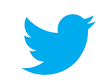 2019 JOINT AUSTRALASIAN SEXUAL HEALTH AND HIV&AIDS CONFERENCE
RESULTS:
Partners and children tested for HIV (direct bodily contact)
But a few had sought testing despite an absence of exposure
Most family members had not tested or even considered it
Absence of discussion about testing within families
Popular framing of HIV as dangerous and contagious was largely rejected
“Just hug them and give them a kiss and, you know, tell them you love them and let them know you really care … You don’t have to be afraid of anything”. 
Normalising effect – HIV no threat to the family body
Concerns about personal risk seen as incompatible with support
Several families were literate in the contemporary science of U=U
Join the Conversation @ASHMMEDIA           #HIVAUS19  #SH19
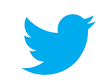 2019 JOINT AUSTRALASIAN SEXUAL HEALTH AND HIV&AIDS CONFERENCE
CONCLUSIONS/IMPLICATIONS:

Little emphasis on testing in serodiscordant families 
Family connection prioritised over possibility of individual risk 
 Some resistant to accepting U=U, but many were supportive and well-informed

 Implications for research: serodiscordant relationships need to be considered beyond intimate couples.
Family members were keen to tell their story. Potential to engage family members in social marketing campaigns to normalise the support of loved ones with HIV and to destigmatise HIV in the community.
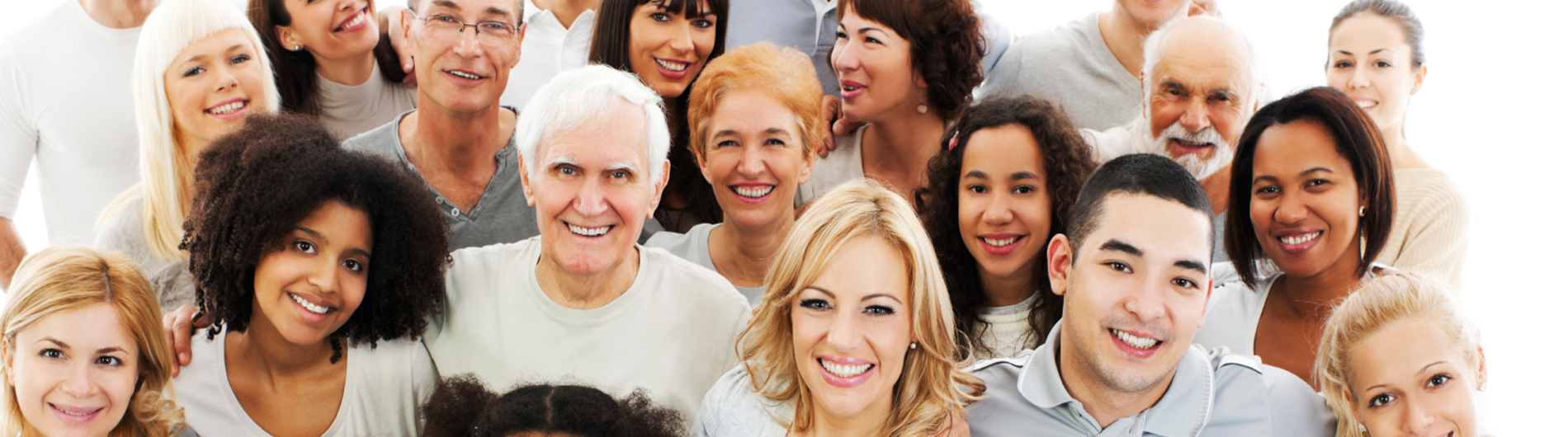 Join the Conversation @ASHMMEDIA           #HIVAUS19  #SH19
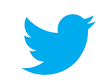